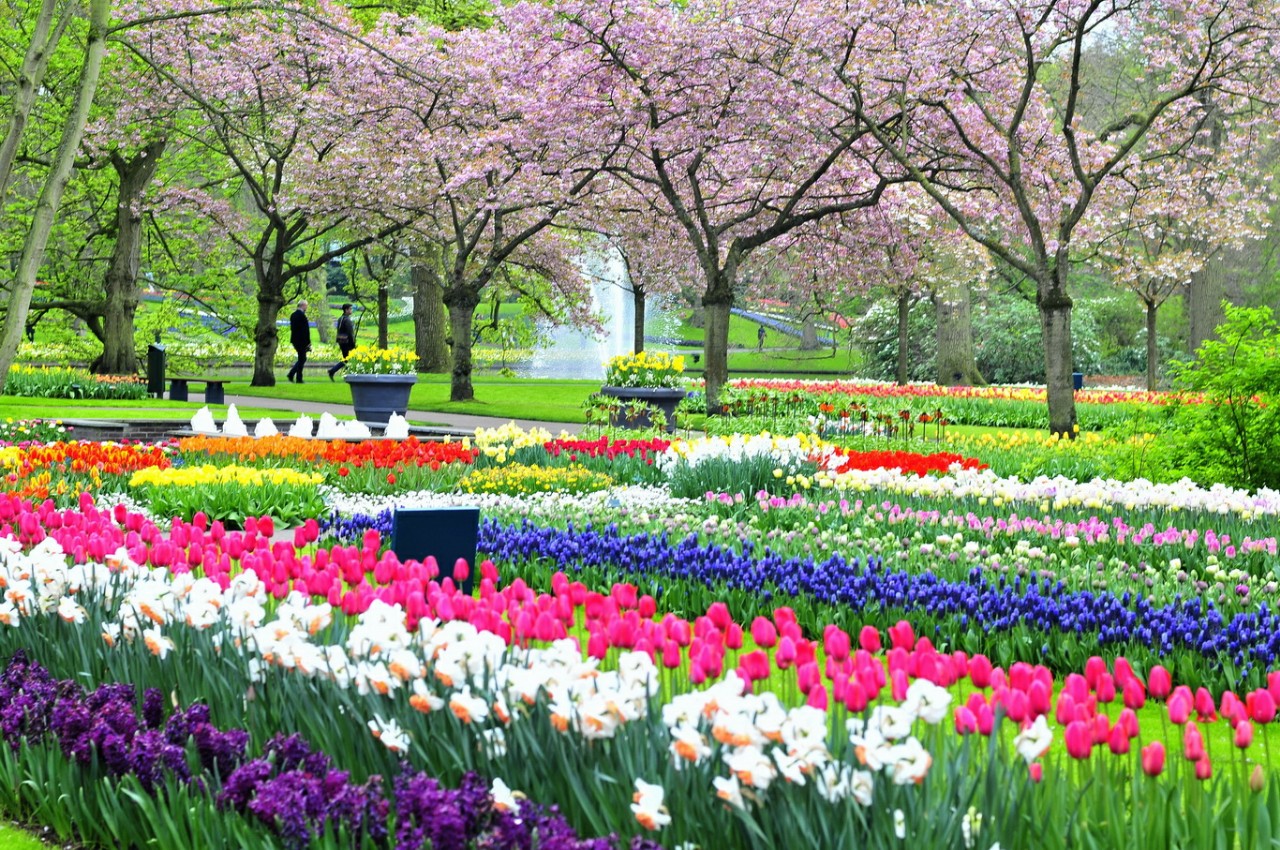 শিক্ষক পরিচিতি
নামঃ মোঃ বাদশা খান (রাসেল)
প্রভাষক (হিসাববিজ্ঞান)
নৌবাহিনী কলেজ মংলা
টিউটর –বিএড প্রোগ্রাম
বাংলাদেশ উন্মুক্ত বিশ্ববিদ্যালয়
01517 858966 , 01914659503
raselkhan03@mail.com
badshanavycollege@gmail.com
পাঠ পরিচিতি
বিষয়ঃ হিসাববিজ্ঞান ১ম পত্র
 একাদশ শ্রণি
 অধ্যয়ঃ হিসাববিজ্ঞান   পরিচিতি   ( ১ম অধ্যয়)
সময়ঃ ৪০ মিনিট
তারিখঃ ২৪/৬/২০২০
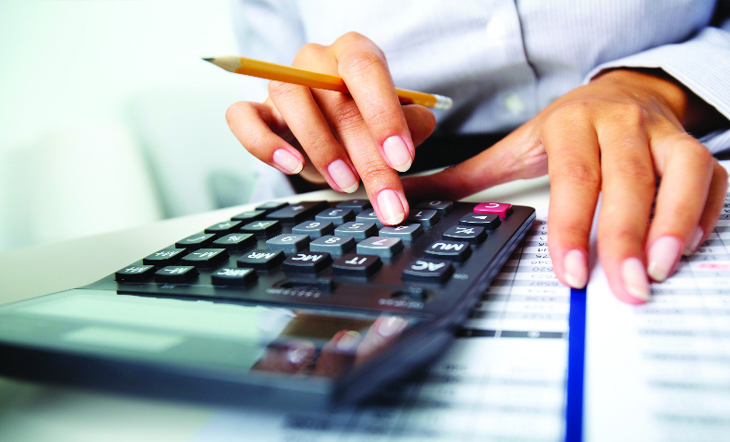 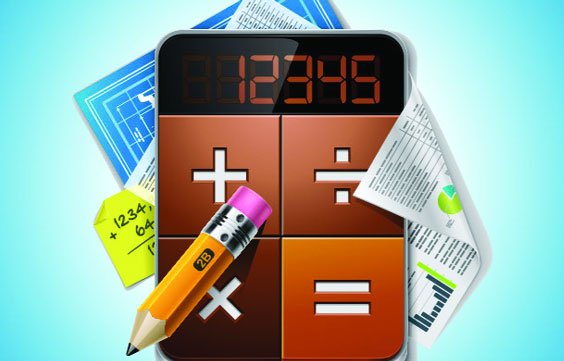 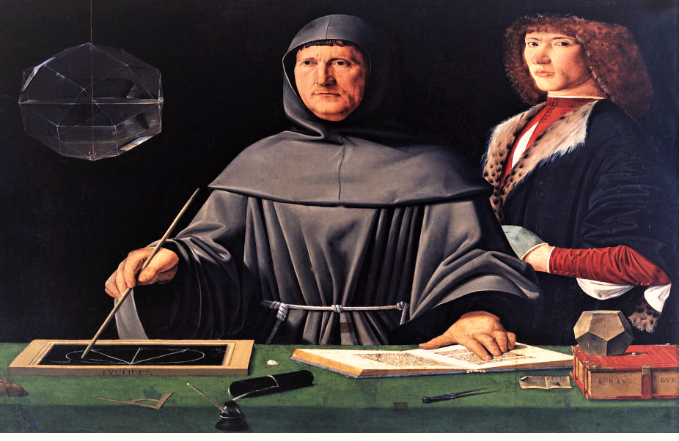 আজকের পাঠ
হিসাববিজ্ঞান পরিচিতি
শিখনফল
হিসাববিজ্ঞান কী 
হিসাববিজ্ঞানের উৎপত্তি ও ক্রমবিকাশ 
ব্যবসায়ের ভাষা হিসাবে হিসাববিজ্ঞান
হিসাবিজ্ঞানের উদ্দেশ্য
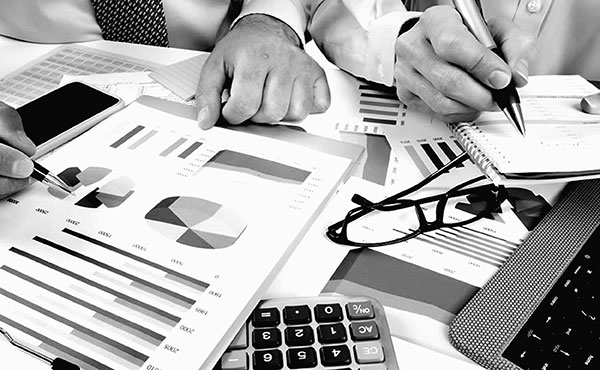 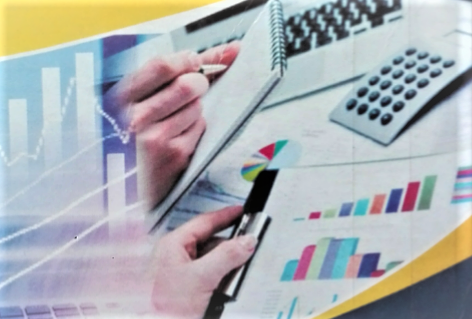 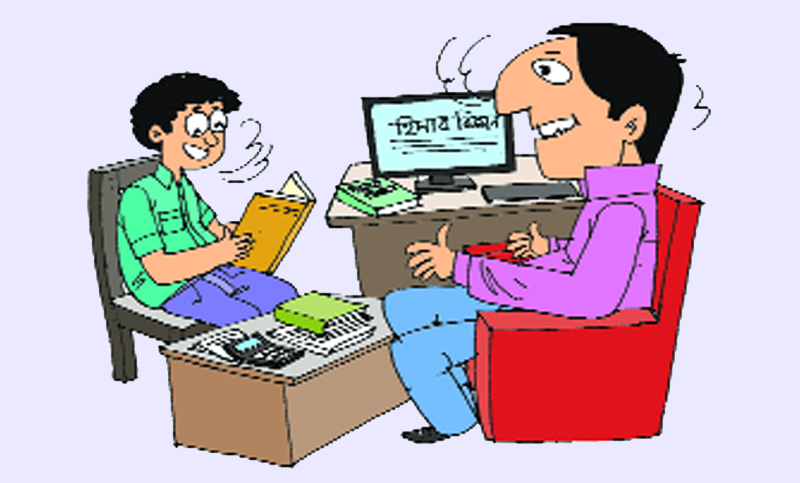 একক কাজ
হিসাববিজ্ঞান কী  
সময়ঃ ০৪ মিনিট
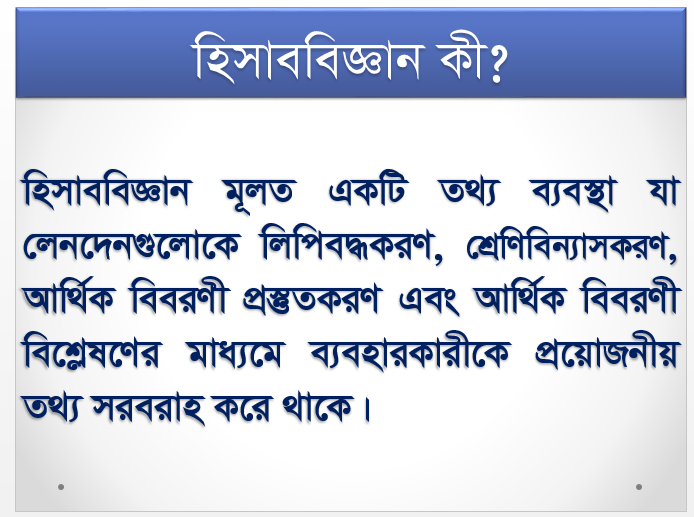 জোড়ায় কাজ
দুতরফা দাখিলা পদ্ধতির সুবিধা ব্যাখ্যা কর ।
সময়ঃ ০৮ মিনিট
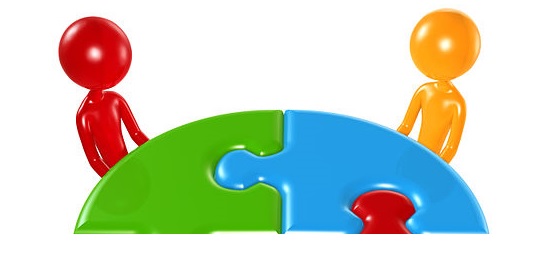 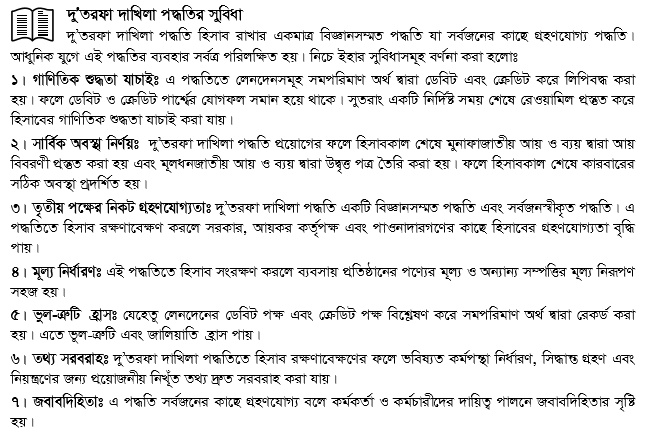 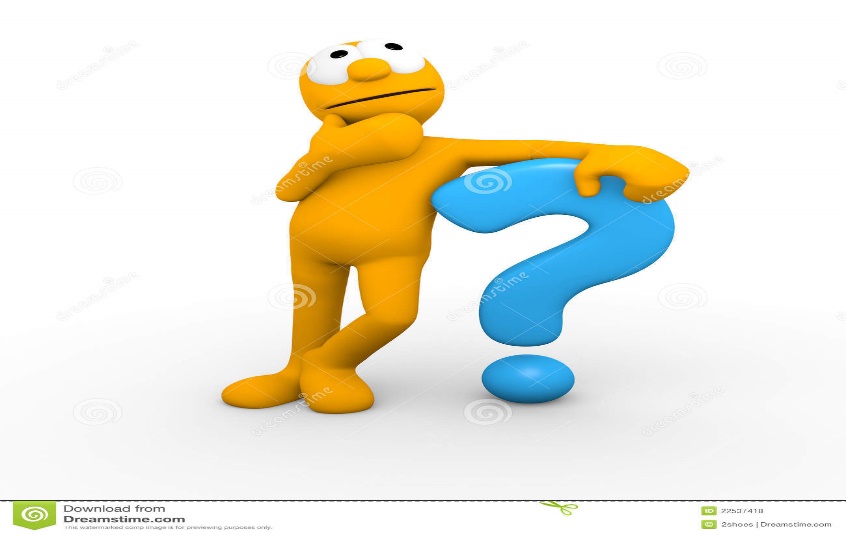 মূল্যায়ন
হিসাবিবজ্ঞান কী ?
হিসাবিবজ্ঞানের ক্রমবিকাশকে কত ভাগে ভাগ করা হয় ?
আধুনিক কাল কত সাল থেকে কত সাল ?
বিশ্লেষণ কাল কত সাল থেকে কত সাল ?
বাড়ির কাজ
পারিবারিক ও ব্যবসায় প্রতিষ্ঠানে হিসাববিজ্ঞানের প্রয়োজনীয়তা ব্যাখ্যা
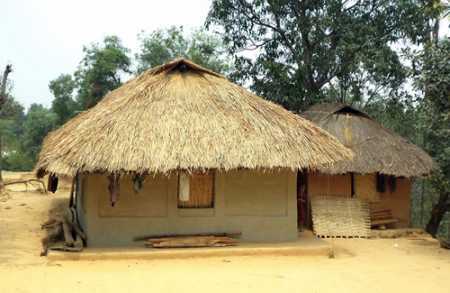 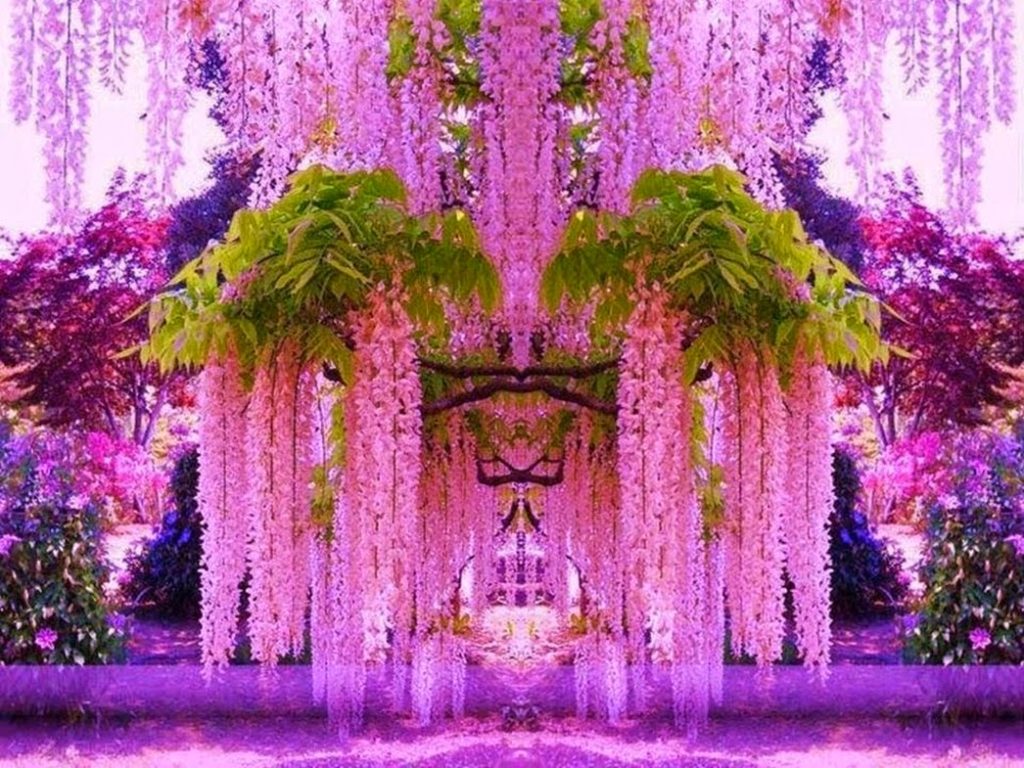